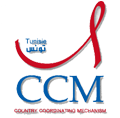 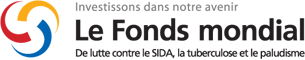 خلاصة نتائج الدراسة الميدانية حول السيدا و سلوكيات المجموعات المعنية أكثر بالموضوع 2014 -
وضع السيدا في تونس
1895 حالة تسجلت من 1985  لـ  2013
ابتداء من 2009 بدا عدد الحالات ألّي نسجلوهم كل عام يزيد ( 100 حالة عام 2013)
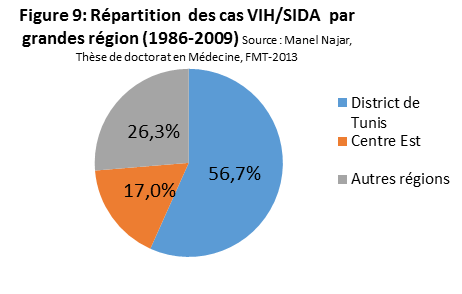 عند مستهلكي المخدّرات المحقونة
العيّنة موضوع الدراسة
حجم العيّنة:  800شخص
ميدان البحث: تونس و بنزرت
السن: معدل 36 عام
المستوى التعليمي: 53.2 % إبتدائي
المهنة: 50.8% بطّالة
الوضع الاجتماعي: 62.7 % عزّاب
80.7 % عرفو السجن
التّجربة مع استهلاك المخدّرات
52.6 % بداو التجربة في سن بين 15 و 19 سنا
مكان الاستهلاك: 65.3 % في الدار و 47.4 %  في الشارع و ما تابعو
46 % قامو بمحاولة التداوي من الإدمان في مركز طينة بصفاقس
99 %  يستعملو Subutex 
90 %  ما يتبادلوش الزرارق بيناتهم
91.2 %  يقولو ألّي يشريو الزرارق م الصيدلية Pharmacie
السلوك الجنسي
78.6 % يقولو ألّي هوما ناشطين جنسيا
30 % يقولو ألّي كانت لهم علاقة جنسية مع حرفاء
عادة ما يكون الشريك الجنسي أكبر في العمر 
49.7 % قامو بعلاقة جنسية مع سيّدة
إستعمال الواقي ضعيف
متعاطو المخدّرات المحقونة و السيدا
95 % عندهم معلومات على السيدا
14 % فقط يرفضو الفكار الغالطة على السيدا
18 % فقط يقومو بال test 

نسبة العدوى بالسيدا عند متعاطي المخدّرات المحقونة:
 3.9 % (كانت 2.7 % سنة 2011)
عند الرجال ألّي يتعطاو الجنس مع الرجال
العيّنة موضوع الدراسة
حجم العيّنة: 1000 شخص
ميدان البحث: تونس، صفاقس، قليبية، سوسة، توزر، بنزرت
السن: أكثر من 66 % أعمارهم بين 20 و 29 عام 
المستوى التعليمي: 41.7 % ثانوي و 35.6 % عالي (طلبة)
المهنة: 30 % بطّالة
الوضع الاجتماعي: 89.1 % عزّاب
السلوك الجنسي
80 % بداو حياتهم الجنسية قبل سن 20 سنة
38.4 % قالو ألّي عندهم أكثر من 5 شركاء جنسيين
30 % يقولو ألّي كانت لهم علاقة جنسية مع حرفاء
عادة ما يكون الشريك الجنسي أكبر في العمر 
49.7 % قامو بعلاقة جنسية مع سيّدة
السلوك الجنسي (2)
85.3 % يقولو ألّي هوما يستعملو الواقي (النسبة كانت 57.5 % عام 2011)
89.5 % يشريو الواقي في الفارمسي pharmacie 
79.9 % يقولو ألّي هوما سيتعملو lubrifiant
و السيداMSM
97.8 % عندهم معلومات على السيدا
كي تسألهم ”وين تنجم تعمل ال test متع السيدا“ 68.7 % يجاوبو  ”المستشفى“ 

نسبة العدوى بالسيدا عند   MSM : 9.1 % 
(عام 2011 كانت 13 %)
عند السيّدات ألّي يتعطاو تجارة الجنس
العيّنة موضوع الدراسة
حجم العيّنة: 960 شخص
ميدان البحث: تونس، صفاقس، سوسة.
السن: 77.8 % أعمارهم أقل من 25عام (المعدل 28 سنا)
المستوى التعليمي: 55.3 % تعليم أساسي و 5.7 % مستوى جامعي
المهنة: 30 % بطّالة
الوضع الاجتماعي: 26.4 % عرسو على الأقل مرّة في حياتهم
السلوك الجنسي
56.9% قامو بأوّل اتّصال جنسي بين 15 و 19 سنا و 3 % قبل سن 15 عام
72 % قالو ألّي كان عندهم أكثر من 4 شركاء جنسيين خلال الأسبوع ألّي تعدّى
27.2 % ياستعملو الواقي في كل الاتّصالات الجنسية في الشهر ألّي فات 
57 % يقولو ألّي هوما يستعملو الواقي في آخر اتّصال جنسي قامو بيه
79.1 % يقولو ألّي هوما يشريو الواقي في الصيدلية Pharmacie
تجارة الجنس  و السيدا
25% م المستجوبات يقولو ألّي هوما عملو قبل test  السيدا

نسبة العدوى بالسيدا لدى السيّدات المتعاطيات لتجارة الجنس: 
0.94 % 
( سوسة 1.54%  ، تونس 0.65 % و صفاقس 0.62 % )